VIDEO & DIVERSITY
Week 12:
Appropriation, Fair Use, & Culture Jamming
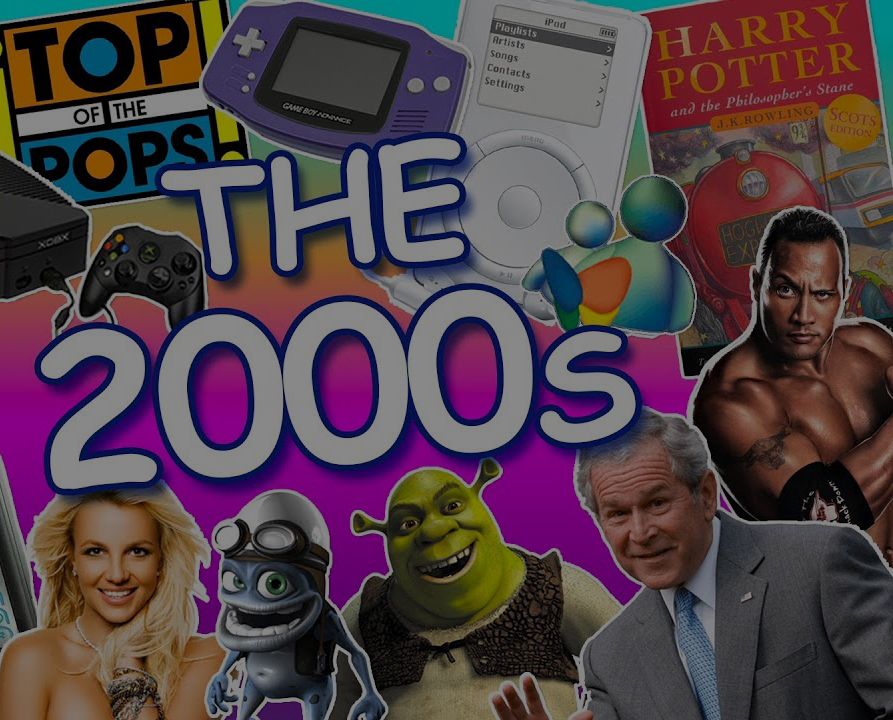 2000s Historical Perspective
Iraq Campaign 1991 (1992) 
Dir. Phil Patiris
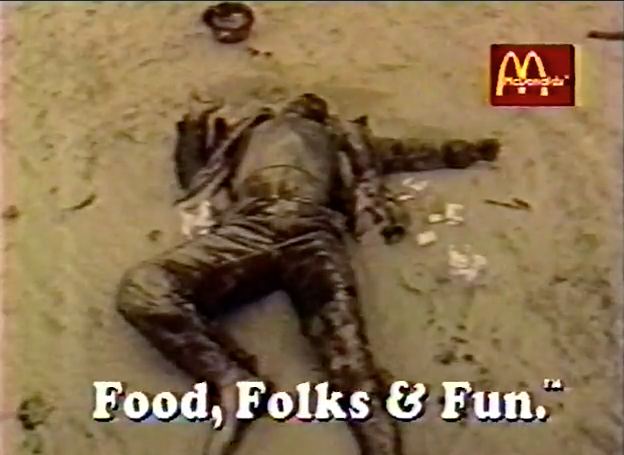 Iraq Campaign 1991 (1992) 
Dir. Phil Patiris
What is Detournement?
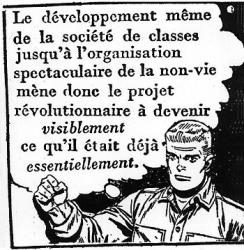 Situationist International
Founders of the Situationist International at Cosio d'Arroscia, Italy, April 1957. From left to right: Guiseppe Pinot Gallizio, Piero Simondo, Elena Verrone, Michele Bernstein, Guy Debord, Asger Jorn, and Walter Olmo.
Still from In Girum Imus Nocte et Consumimur Igni, 1978, by Guy Debord
Forms of Appropriation
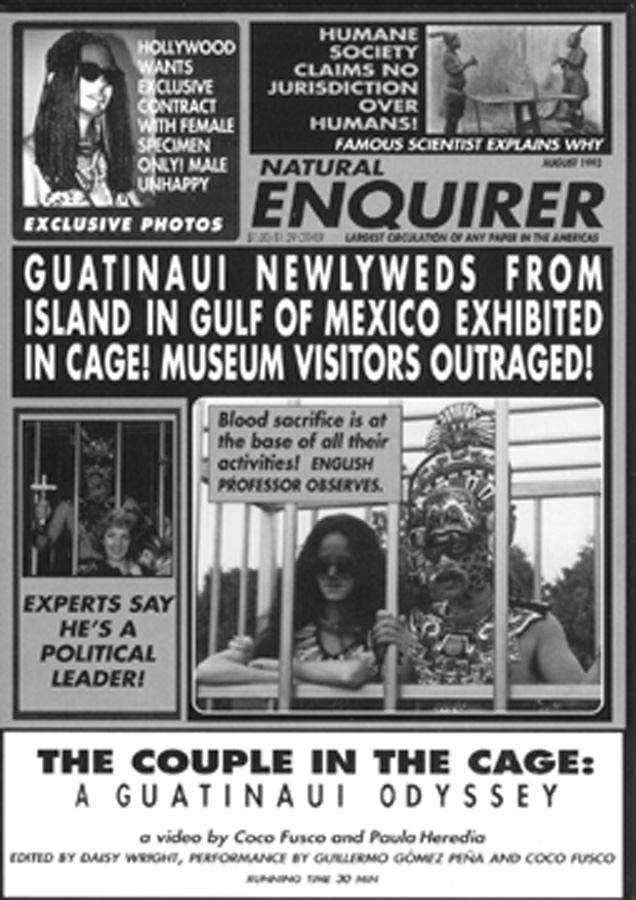 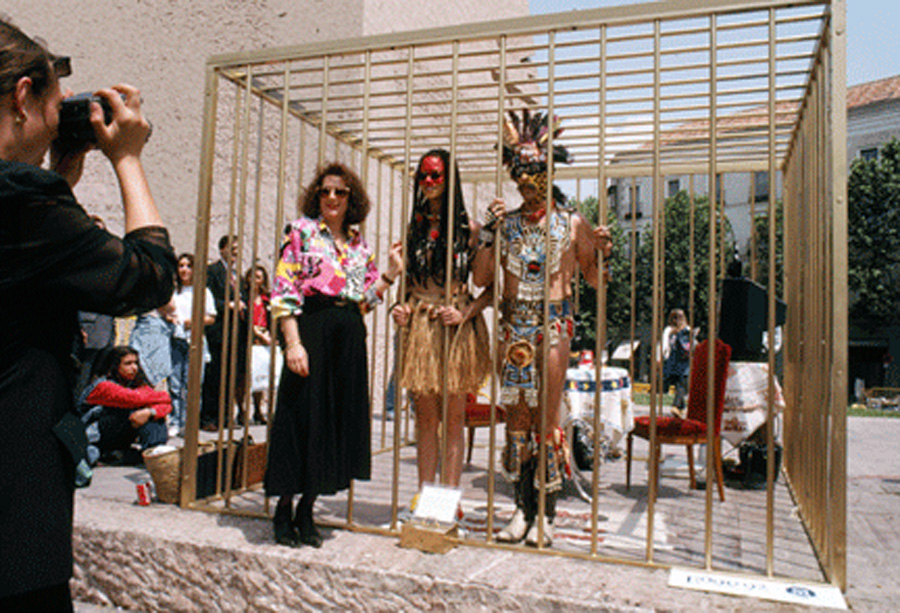 Couple in The Cage (1997) 
Dir. Paula Heredia & Coco Fusco 
Performance by Coco Fusco &Guillermo Gómez-Peña
Cultural Appropriation


“the liberal notion of cultural appropriation as an act of ’free will,’ and the post-structuralist approaches that abstract individual acts of appropriation from the social systems that imbue them with specific meanings” (p.68)
Cultural Appropriation


“The more Eurocentric versions of this school of thought distinguish between dominant cultural acts of appropriation as creative transformation, and the subaltern manipulation of imposed forms as ‘derivative’ activity that distance them from a preferably natural state.” (p.70)
Cultural Appropriation


“Cultural appropriation is as much a political act as it is a formal operation or linguistic game.  It involves taking something, often from someone, and it is rarely an isolated gesture.” (p.71)
Cultural Appropriation


“Cultural appropriation is as much a political act as it is a formal operation or linguistic game.  It involves taking something, often from someone, and it is rarely an isolated gesture.” (p.71)
Culture Jamming










www.adbusters.org
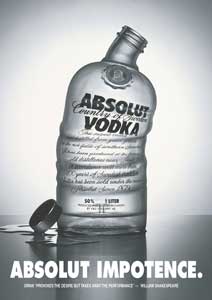 Culture Jamming










www.adbusters.org
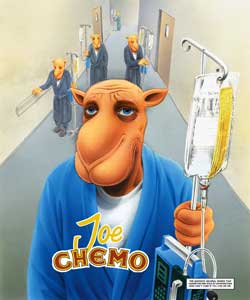 Culture Jamming










www.adbusters.org
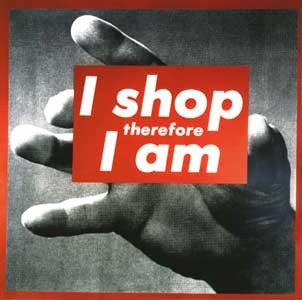 Culture Jamming










www.adbusters.org
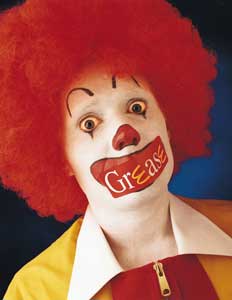 Culture Jamming










www.adbusters.org
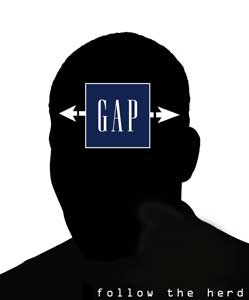 Culture Jamming

According to Lasn, what is a meme?
Culture Jamming

According to Lasn, what is a meme?

A unit of information
Culture Jamming

According to Lasn, what are meme wars?
Culture Jamming

According to Lasn, what are meme wars?

Guerrilla information wars
Culture Jamming

According to Lasn, what are some strategies for culture jamming?
Culture Jamming

According to Lasn, what are some strategies for culture jamming?

Finding a leverage point
Culture Jamming

According to Lasn, what are some strategies for culture jamming?

Finding a leverage point
Detournement
Culture Jamming

According to Lasn, what are some strategies for culture jamming?

Finding a leverage point
Detournement
Cyberjamming
Culture Jamming

According to Lasn, what are some strategies for culture jamming?

Finding a leverage point
Detournement
Cyberjamming 
TV jamming
Culture Jamming

According to Lasn, what are some strategies for culture jamming?

Finding a leverage point
Detournement
Cyberjamming – petitions, virtual protests, sit-ins, gripe sites
TV jamming
The pincer strategy
Culture Jamming

Do you think these strategies are relevant to our mediascape today?
Culture Jamming

Do you think these strategies are relevant to our mediascape today?

Let’s discuss in relation to a case study:
BLO (Barbie Liberation Organization) https://www.youtube.com/watch?v=eMHMf9y-27w

RTMark https://en.wikipedia.org/wiki/RTMark

The Yes Men https://theyesmen.org/
Culture Jamming

Does your DGA group’s action or campaign relate to culture jamming?  If yes, how so?  And if no, why not?
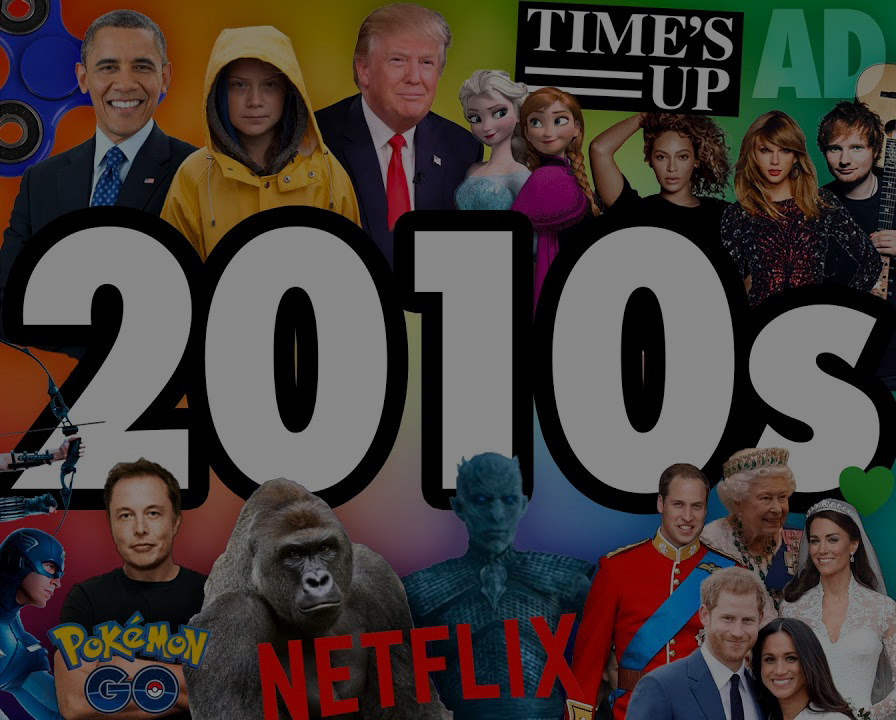 2010s Historical Perspective
(Basically the last decade…)